Reaction-Rate Dependencies in Linear, Acyclic Networks
Brad Meyer
Clemson University
Four Requirements for Meaningful Nuclear Property Measurements (modified from The et al. 1998)
An appropriate astrophysical model of a process significant for nucleosynthesis.
An observable from that process, usually an abundance result that is either known or measurable.
The dependency of the value of the observable on the value of a nuclear property.
An experimental strategy for measuring that nuclear property, or at least of using measurable data to better calculate it.
Goal: present a picture of the evolution of a class of reaction networks that may be helpful in identifying key reactions for nucleosynthesis processes or at least understand their governing role.
Linear, Acyclic Networks
Linear:  rates are independent of abundances and do not change with time.
Acyclic:  reactions proceed in only one direction so that there are no cycles.
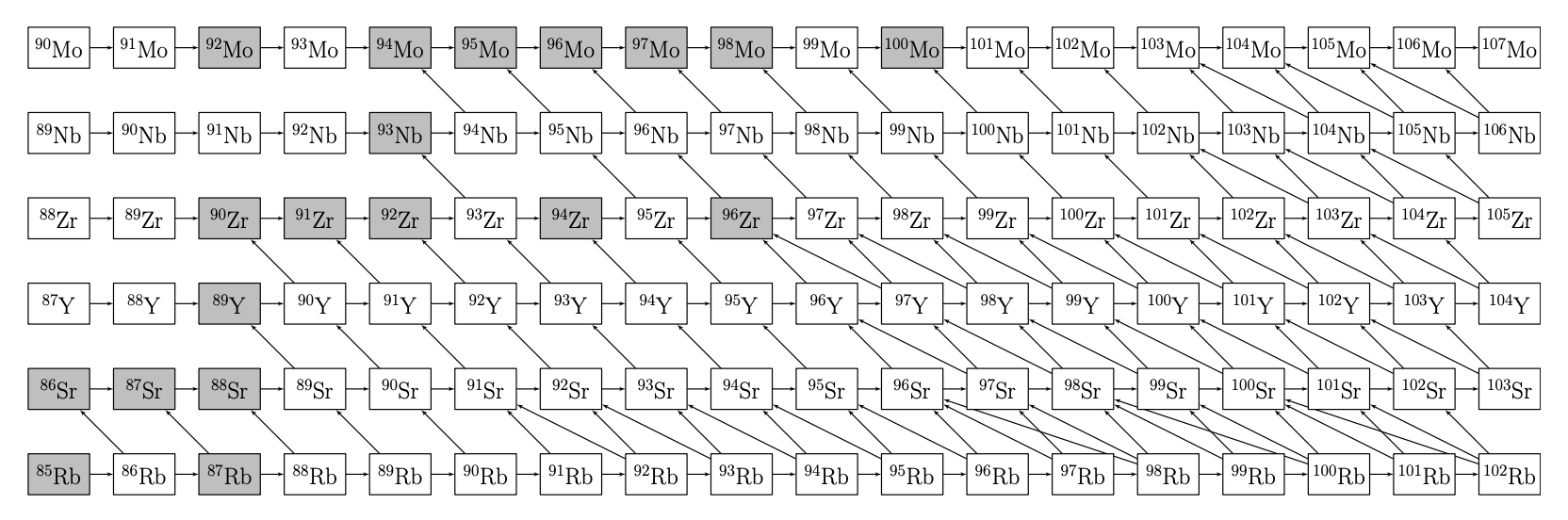 Caption
Processes that may be modeled with linear, acyclic networks
Radioactive decay chains (e.g., in kilonovae)
S process (AGB/Massive Stars)
N process (neutron burst in core-collapse See shells)
I process (low-metallicity stars)
Gamma process (explosive burning in O-rich shells)
Misch et al. (2021)
Processes that may be modeled with linear, acyclic networks
Radioactive decay chains (e.g., in kilonovae)
S process (AGB/Massive Stars)
N process (neutron burst in core-collapse See shells)
I process (low-metallicity stars)
Gamma process (explosive burning in O-rich shells)
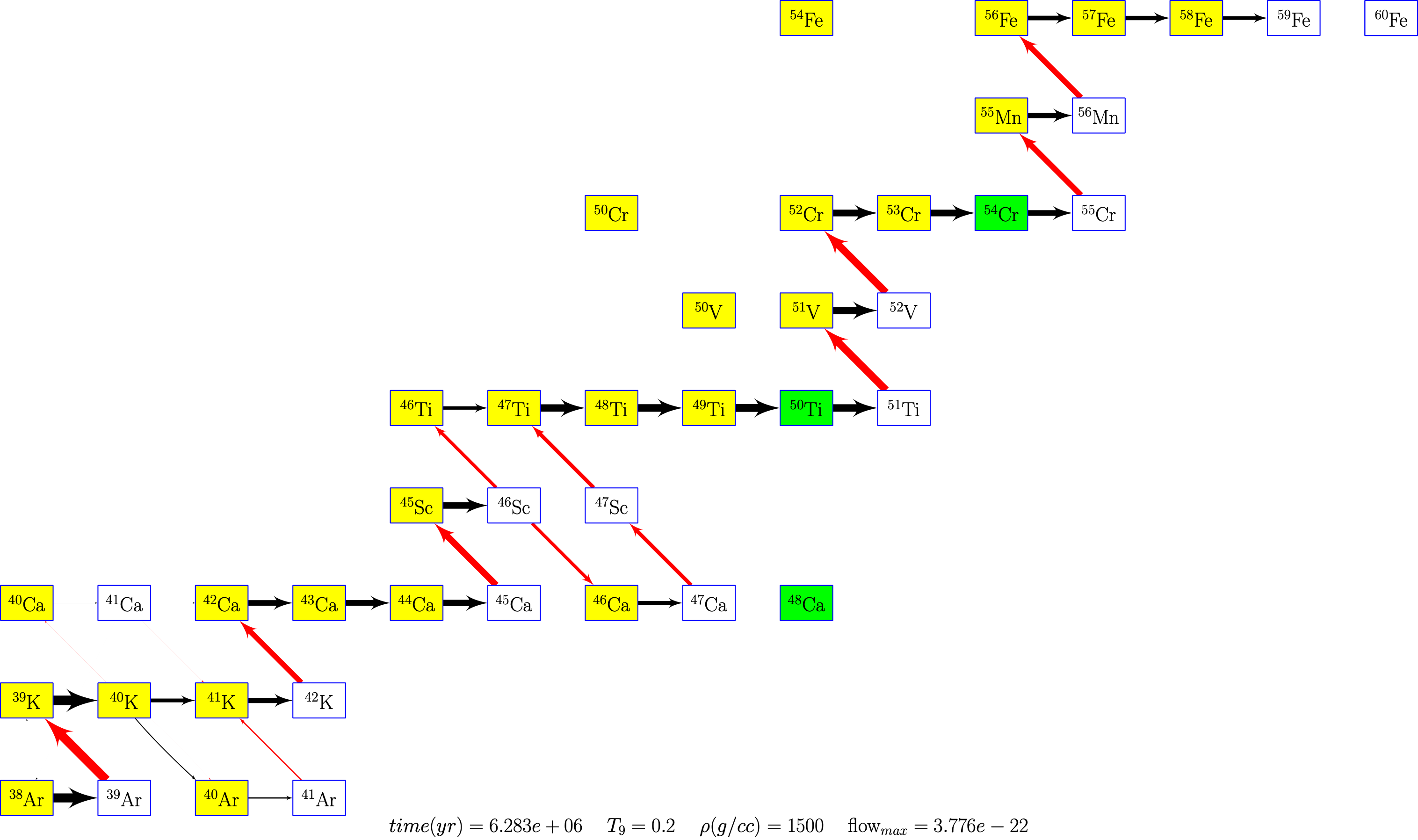 Processes that may be modeled with linear, acyclic networks
Radioactive decay chains (e.g., in kilonovae)
S process (AGB/Massive Stars)
N process (neutron burst in core-collapse See shells)
I process (low-metallicity stars)
Gamma process (explosive burning in O-rich shells)
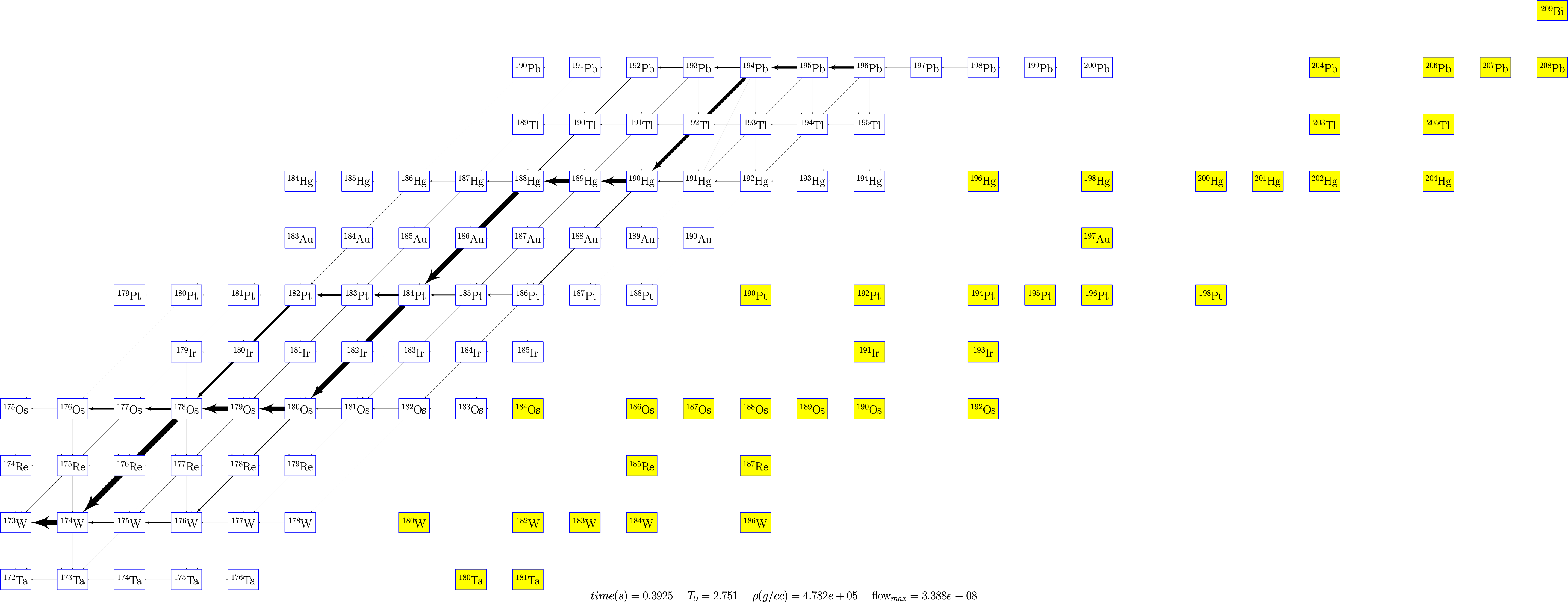 Murchison Meteorites
Fireball at 10:58am local time, September 28, 1969
Separated into three fragments before crashing leading to a observed tremor
Fragments collected over 13 square km with largest 7 kg
Over 100 kg collected
Murchison presolar grains
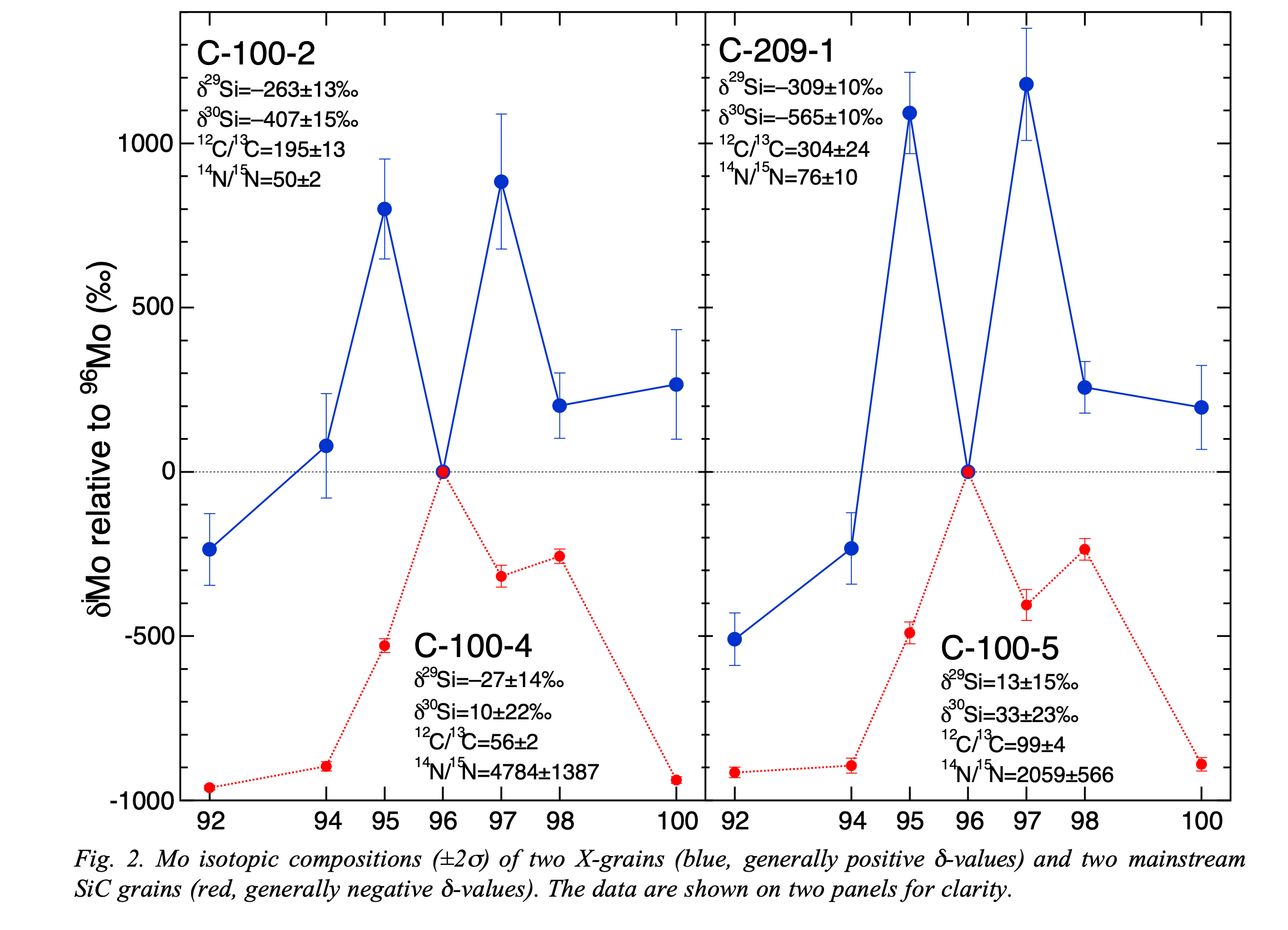 Pellin et al. (1999)
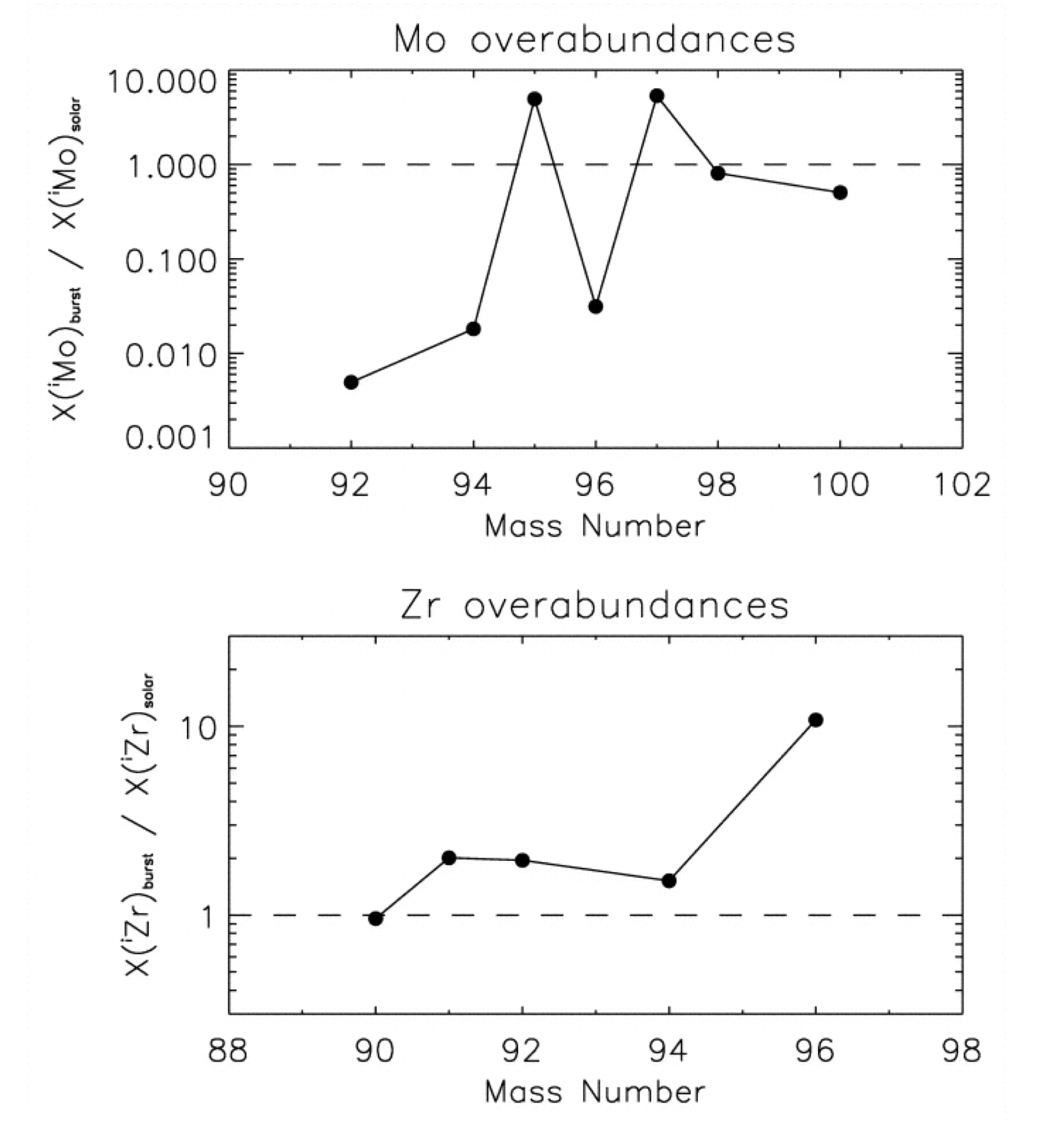 Meyer et al. (2000)
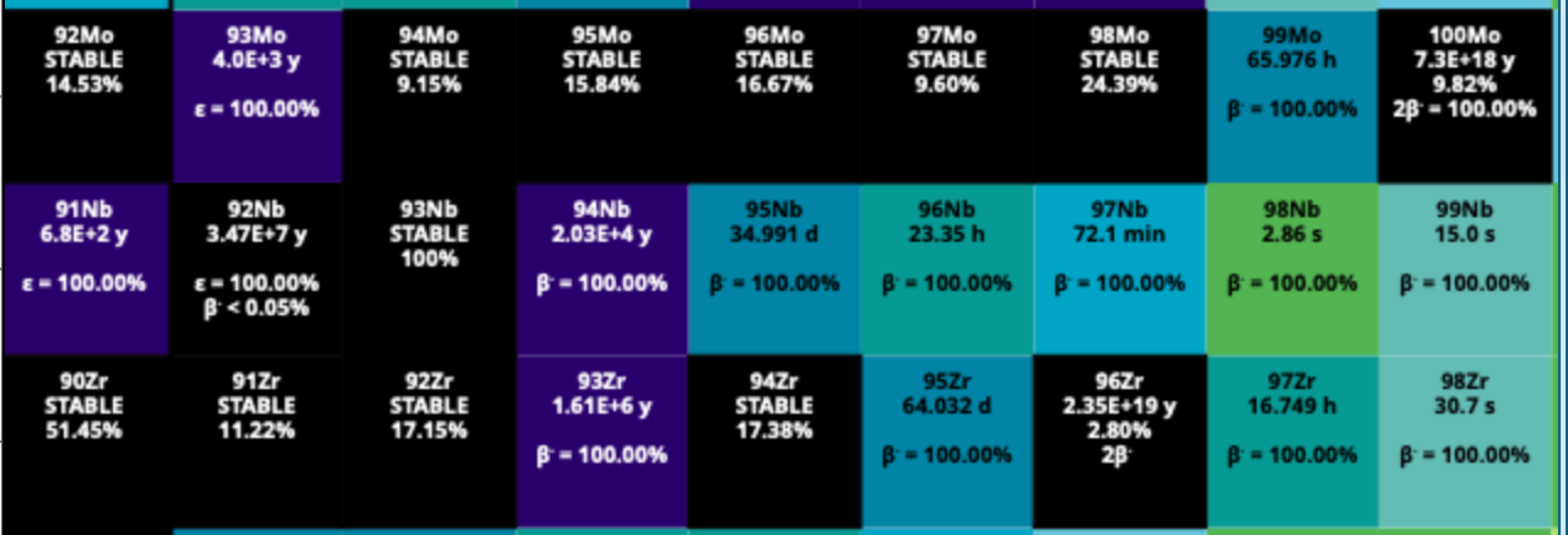 Analytic solution?
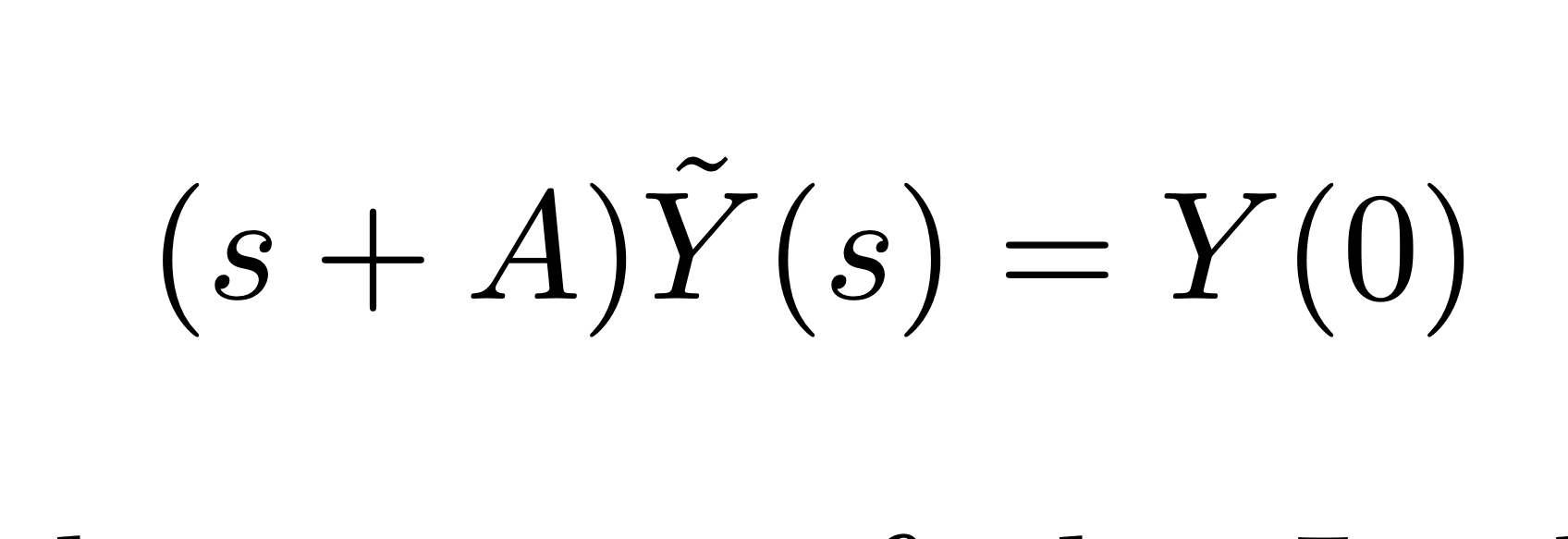 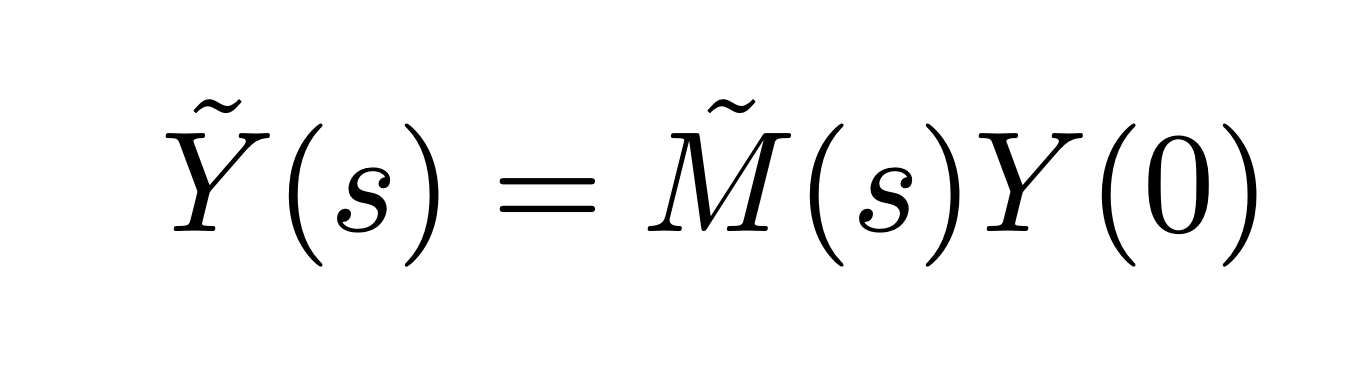 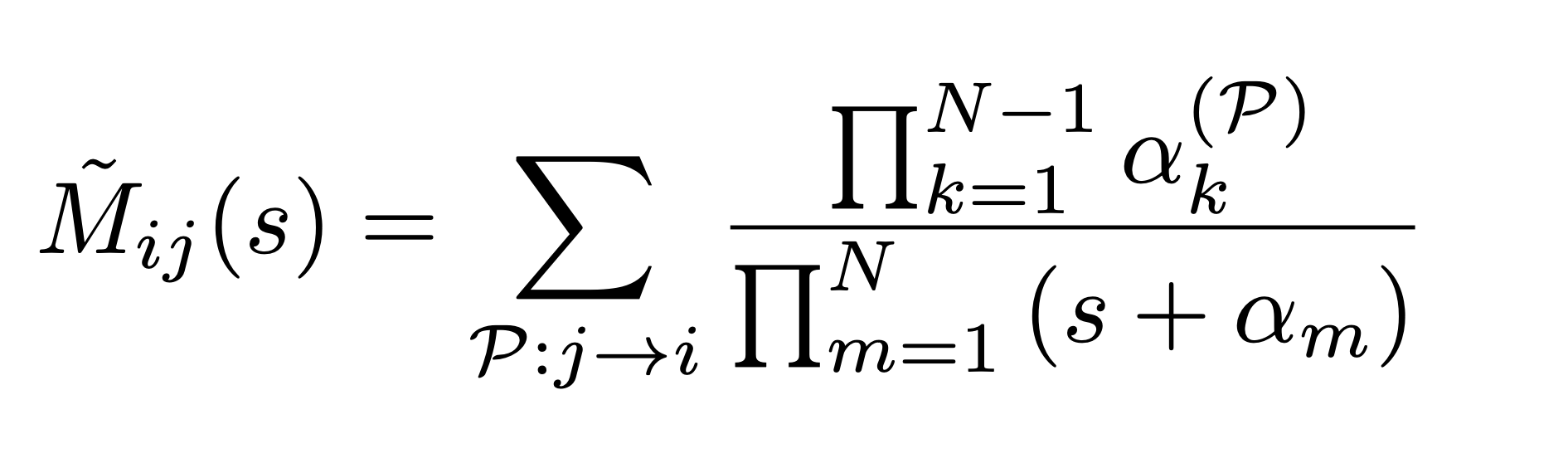 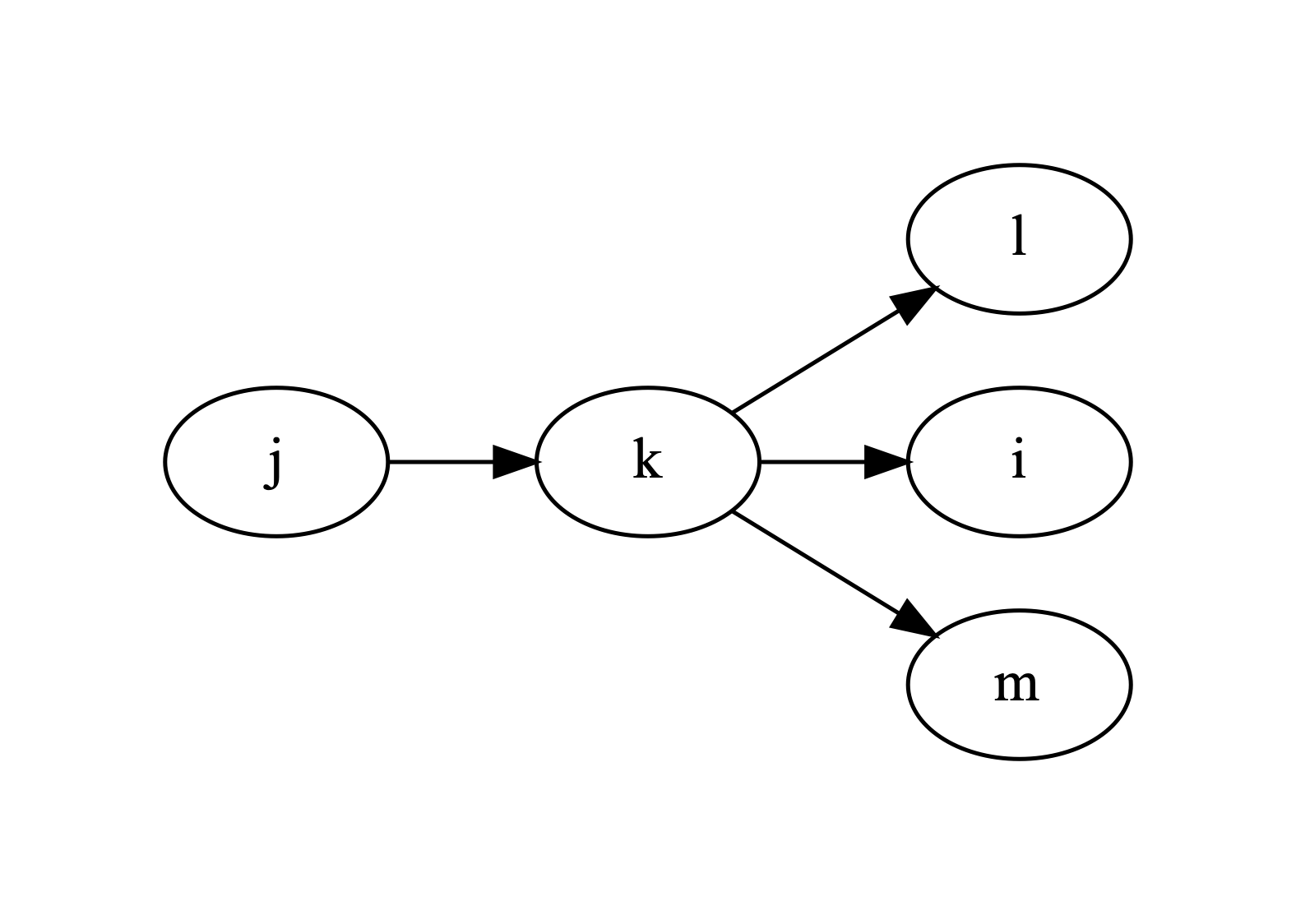 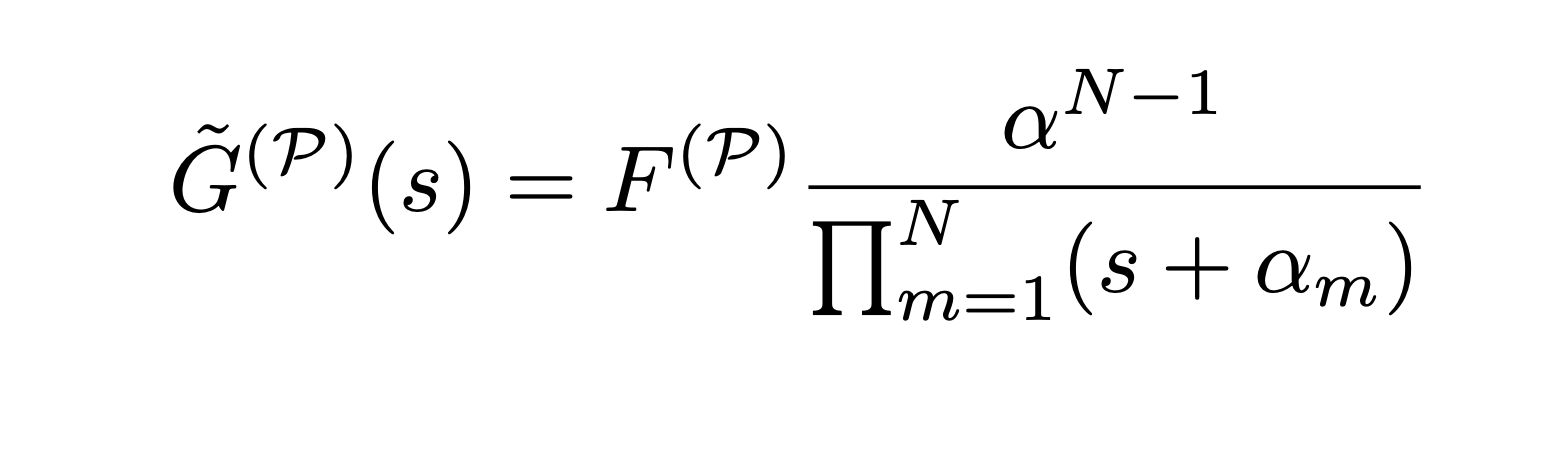 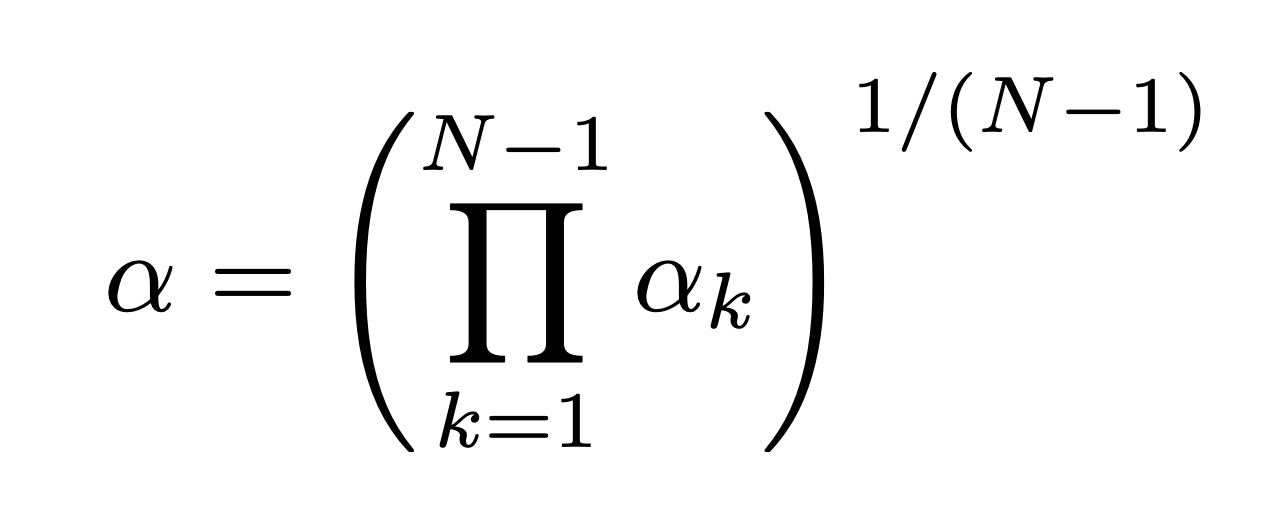 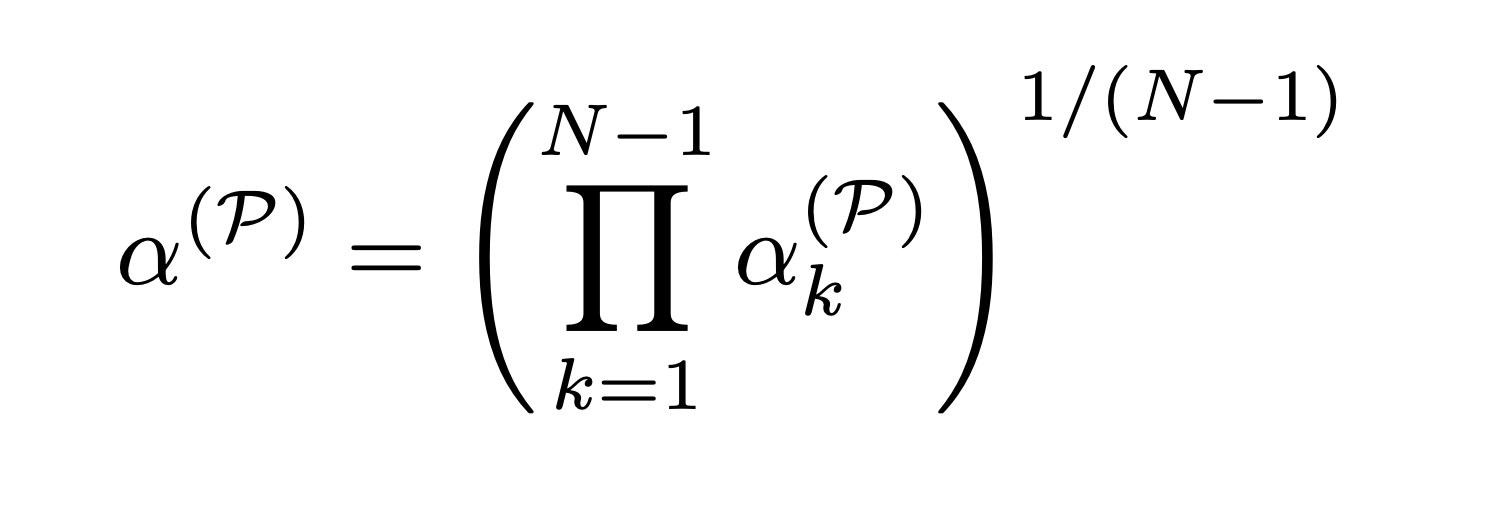 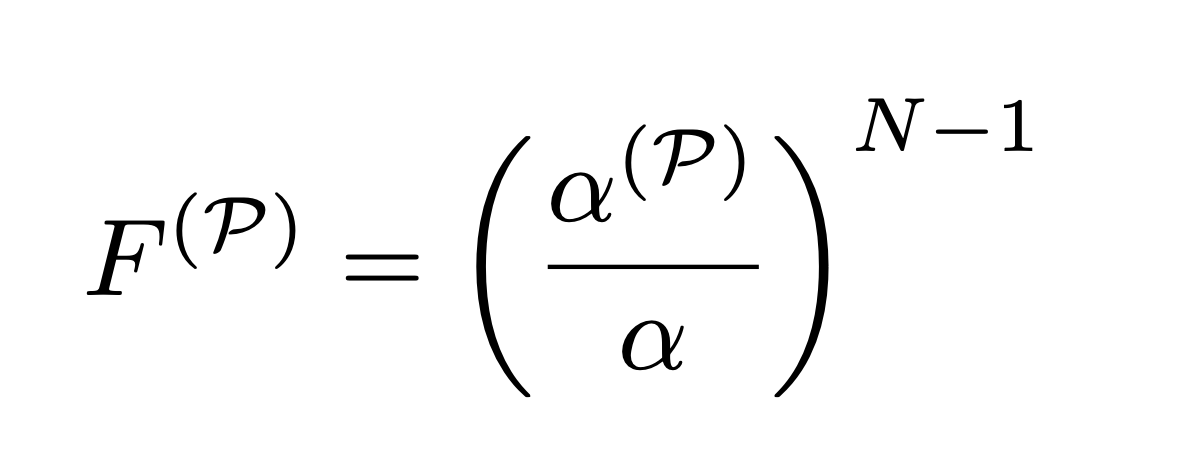 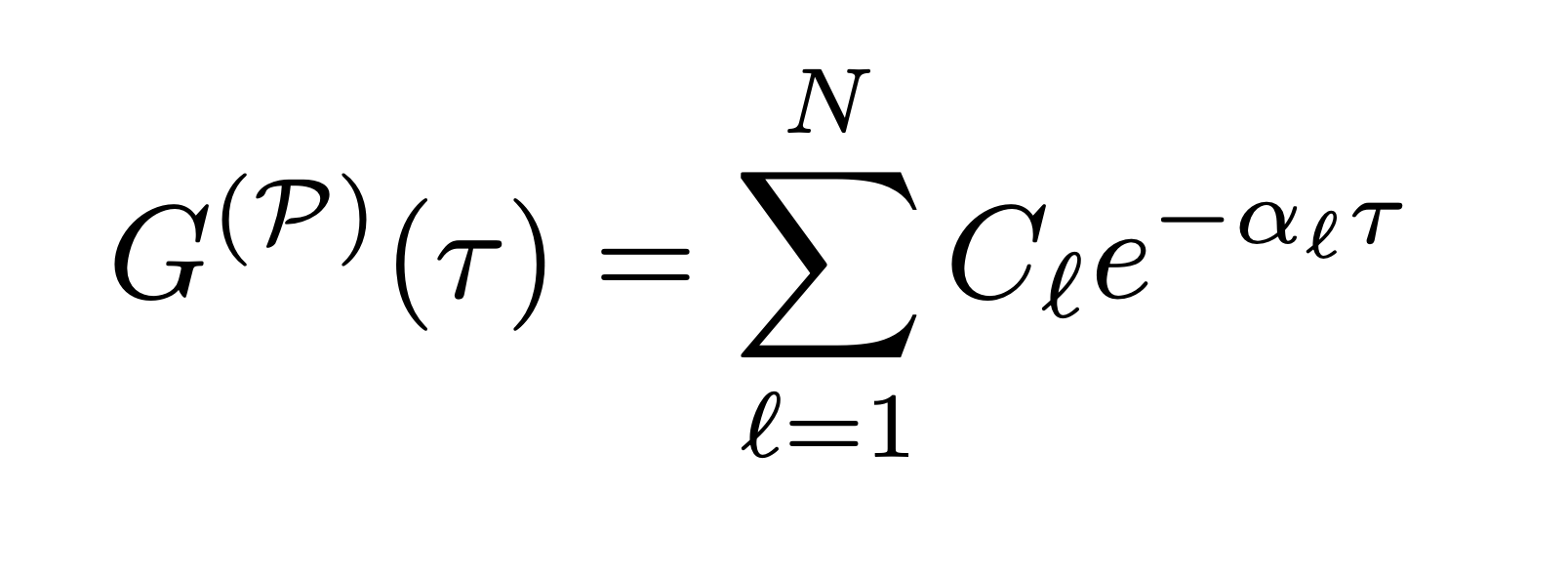 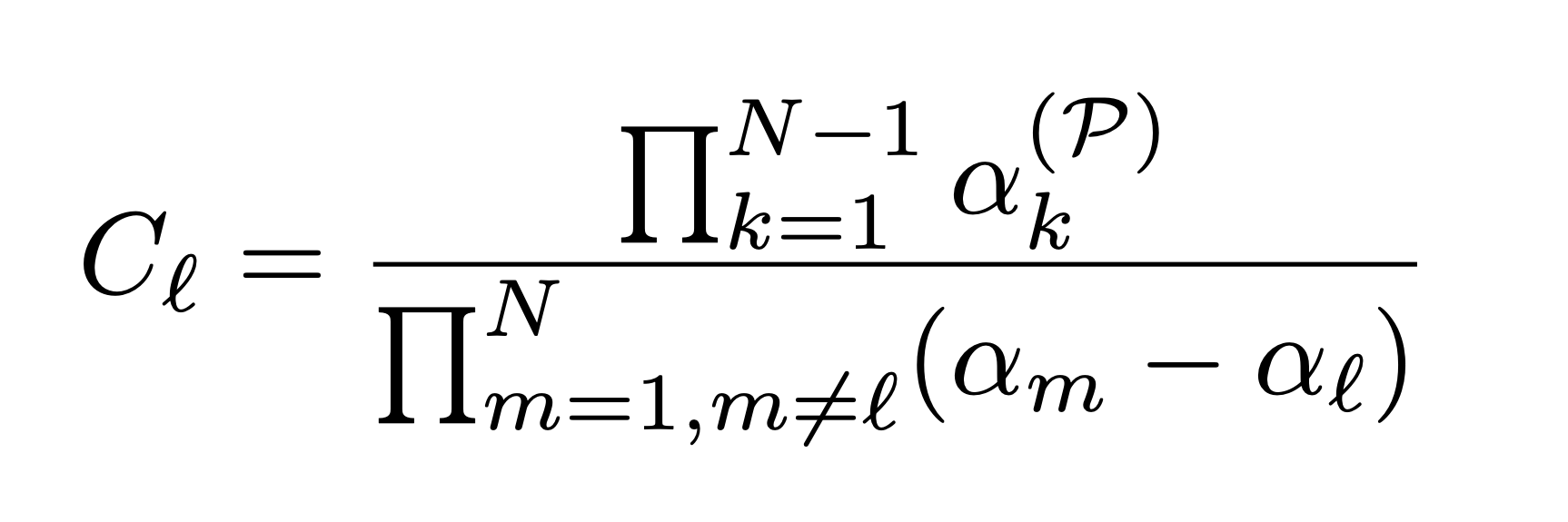 Exact Solution
This solution has been well studied in the past but has some shortcomings

Numerical issues due to addition/substraction of the many terms 

Does not provide much physical insight
Previous analytic work
Clayton, Fowler, Hull and Zimmerman 1961 (CFHZ) found an approximate solution for the s-process



Replaces actual cross sections with a (typically) smaller number of equal cross sections
CFHZ Approximate Form
Led to significant insight into the s-process

Useful but too limited for our purposes, especially when we want to compare contributions from multiple paths accurately
Clayton et. al (1961)
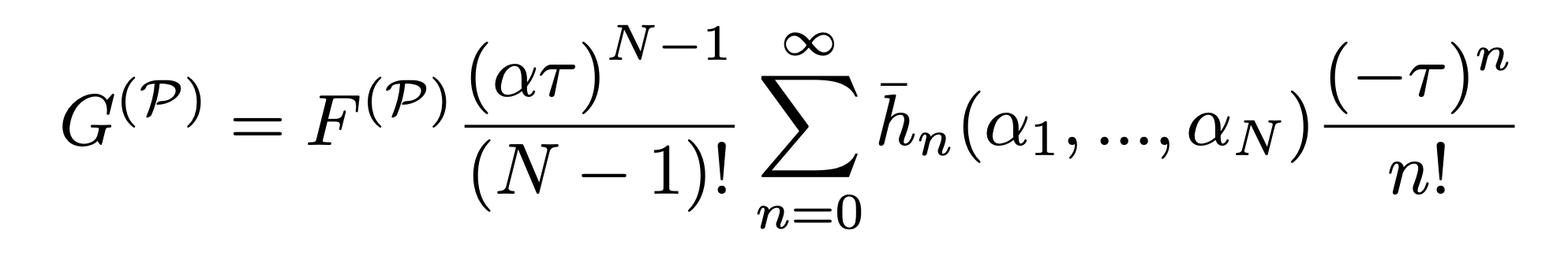 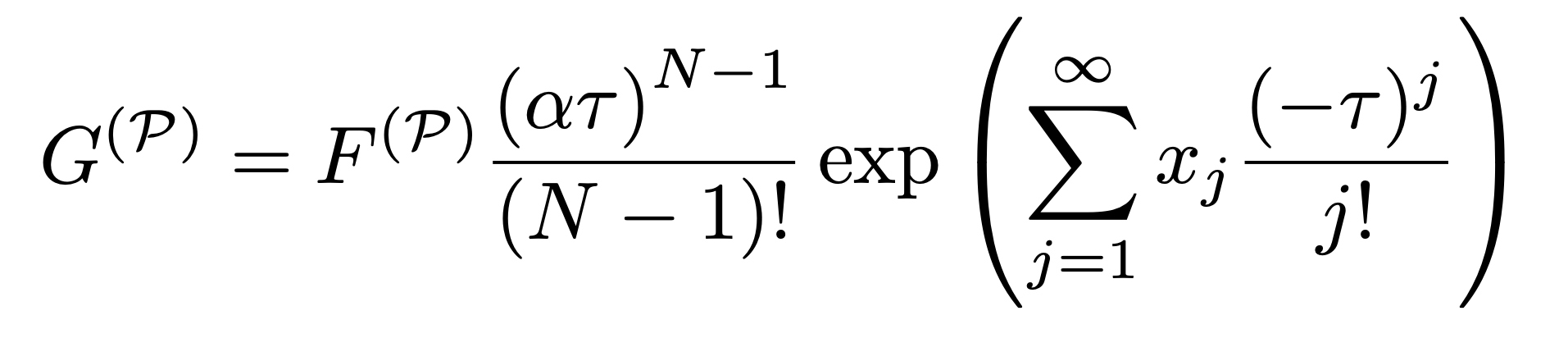 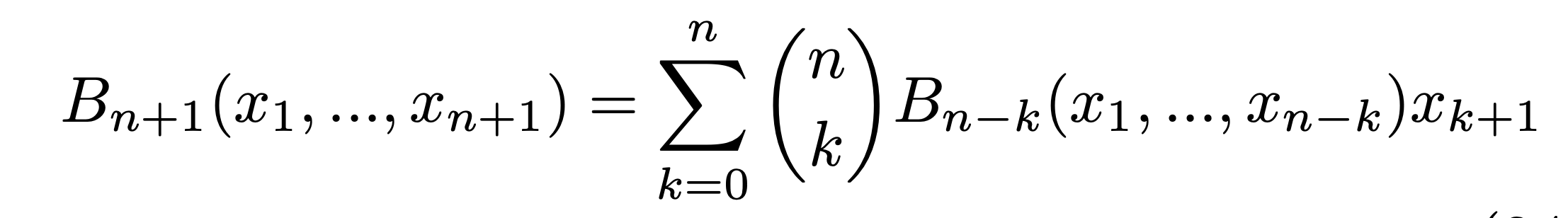 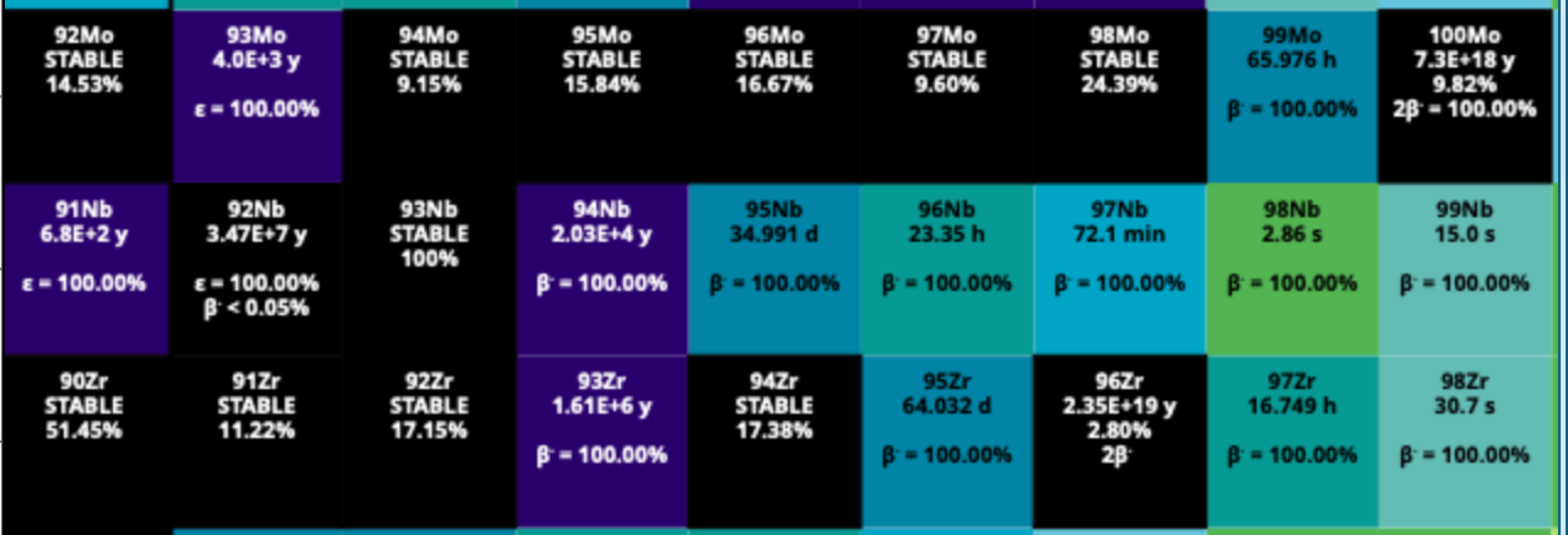 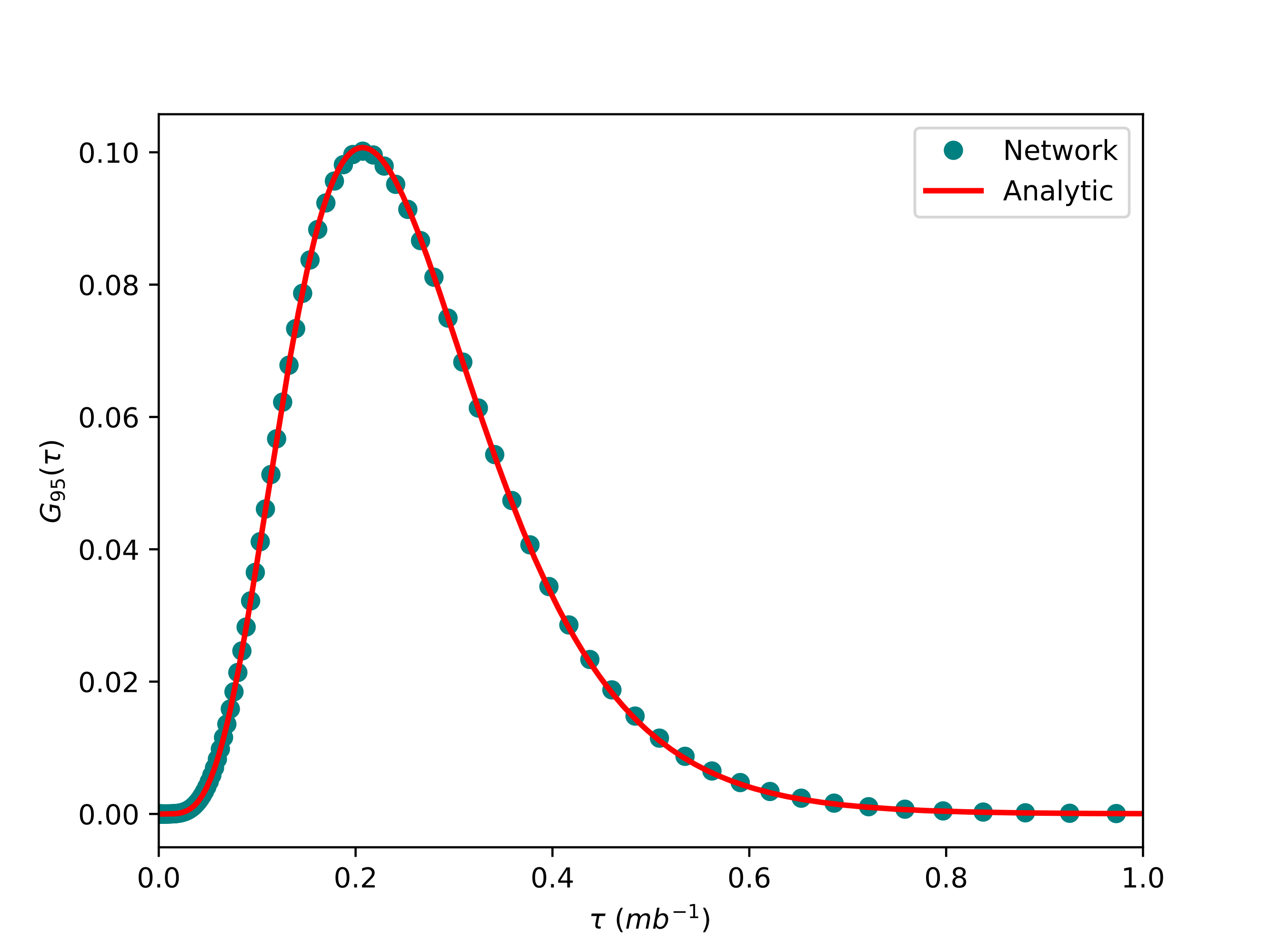 Simple Neutron burst for Zr isotopes
Analytic calculation
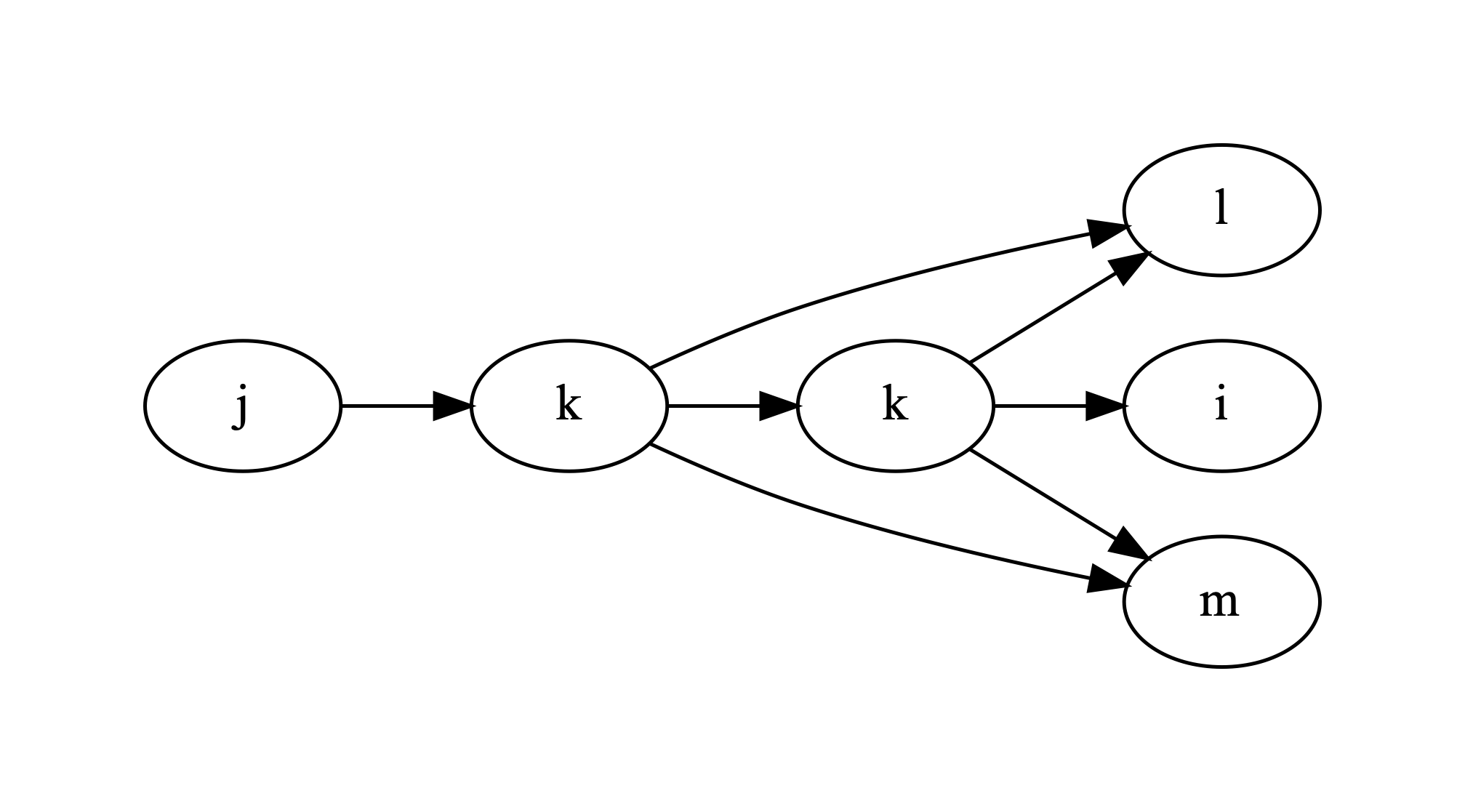 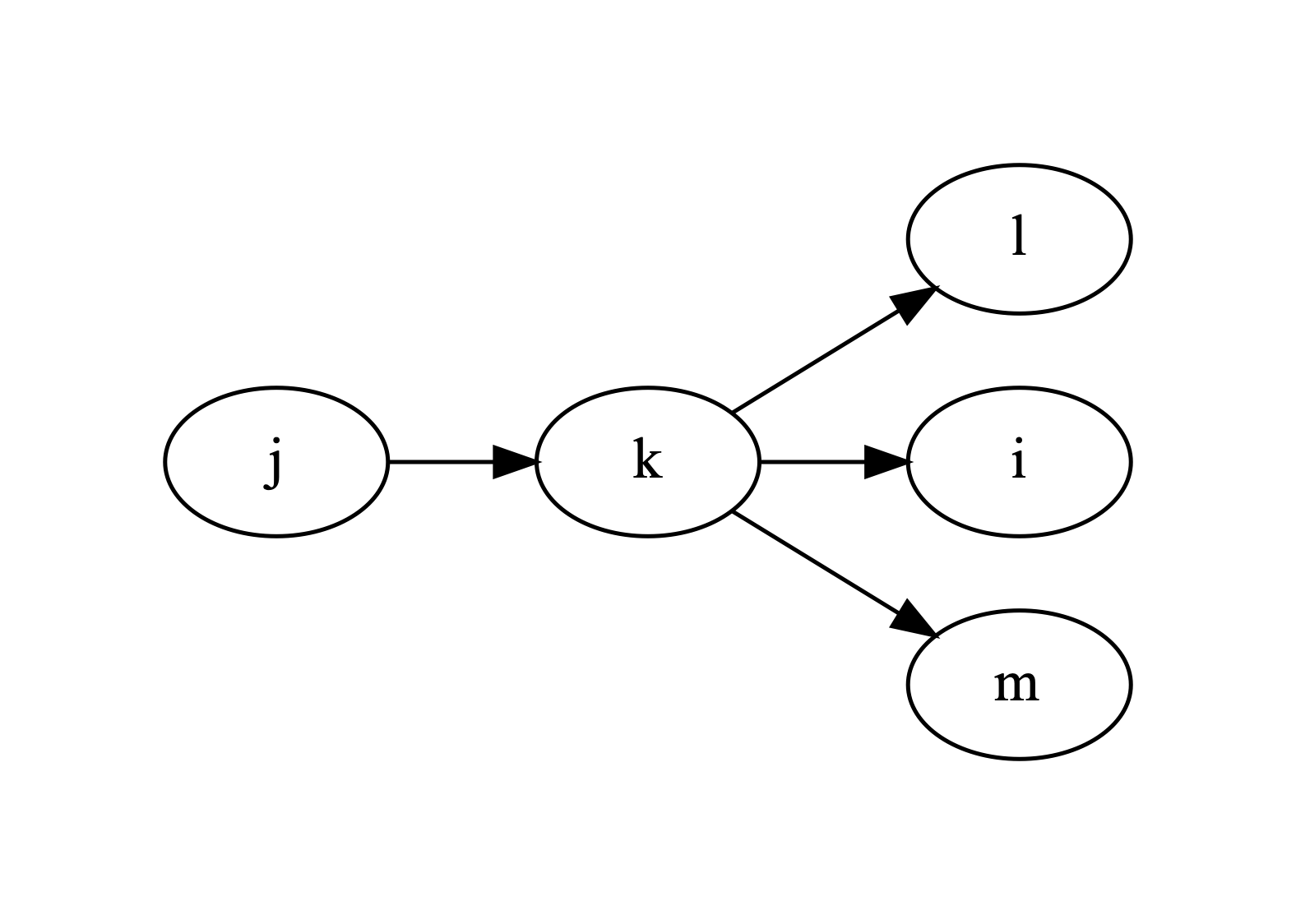 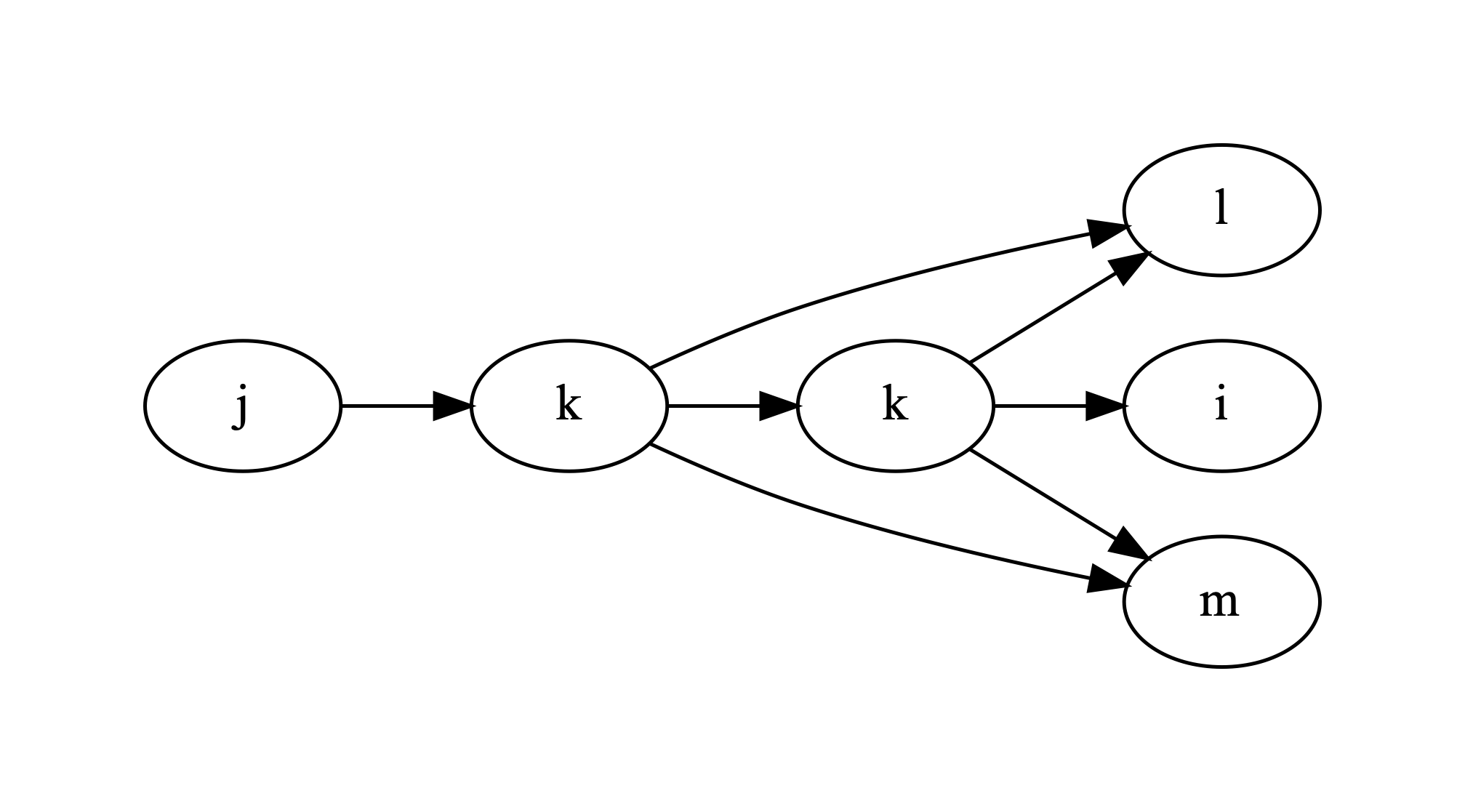 —
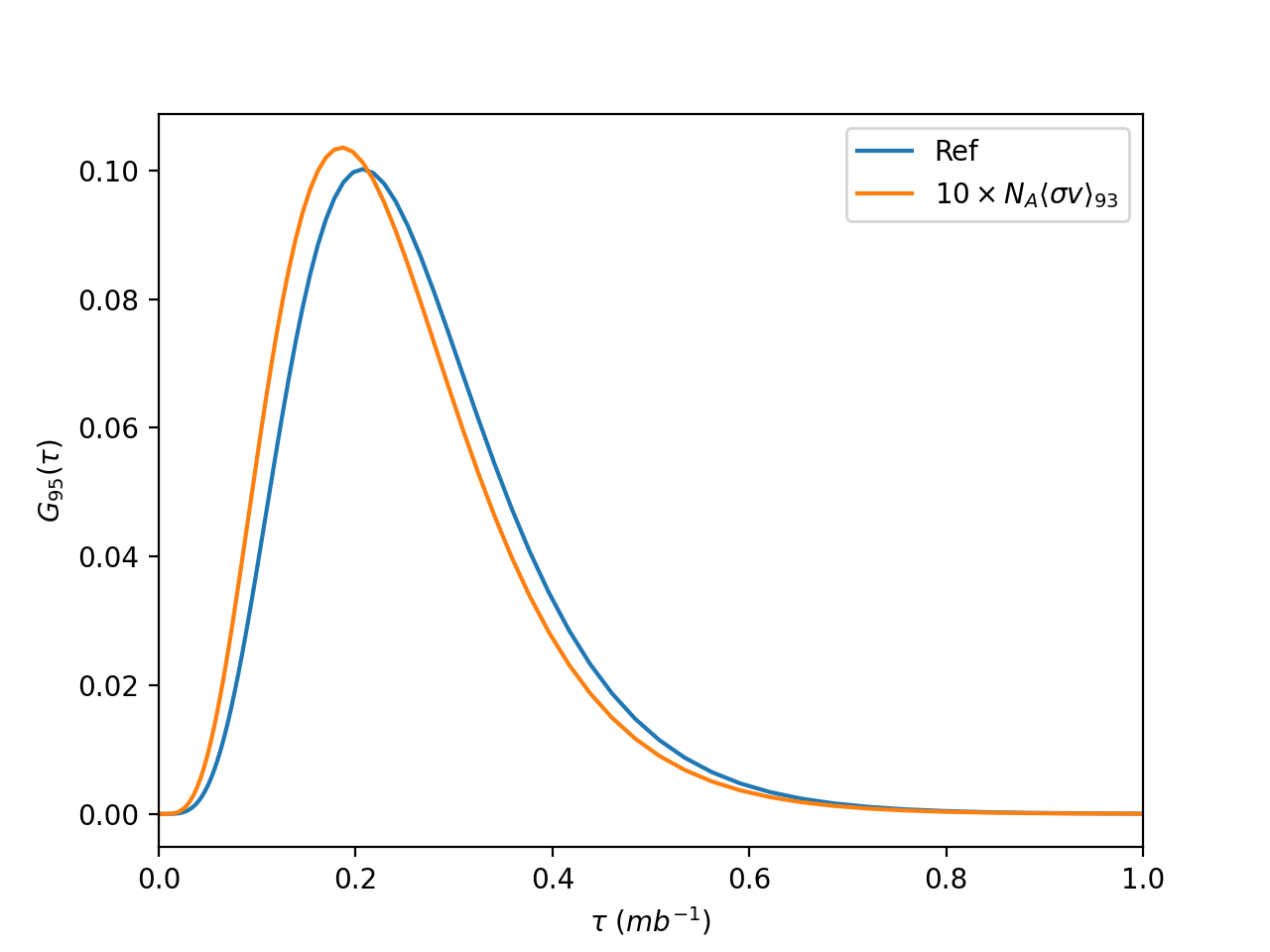 S/I-process
Abundances for calculations run at constant neutron number density

top:  (s-process conditions)

bottom:  (i-process conditions)
Hampel et. al (2016)
I-process
Abundance pattern fits for CEMP-i
LP625-44

I-process provides a much better fit than r or s process
Hampel et. al (2016)
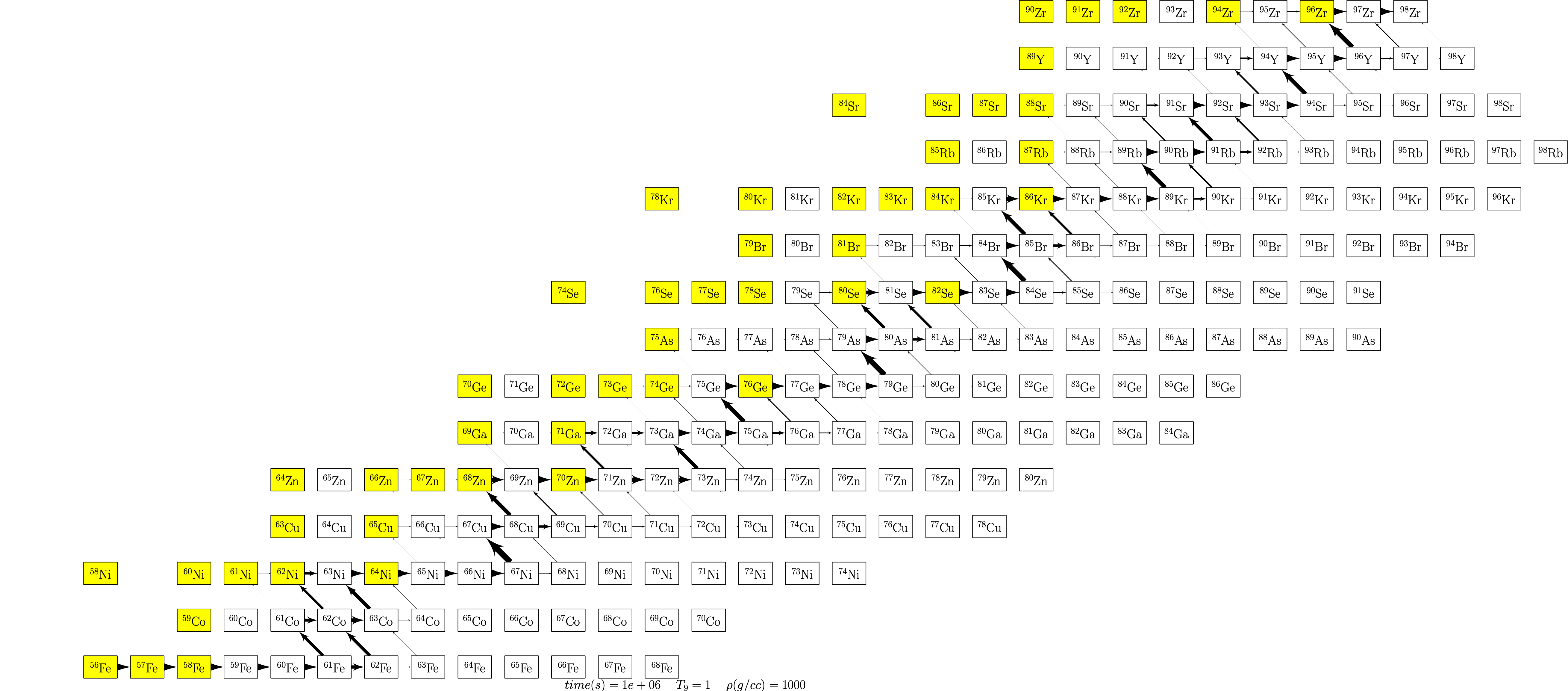 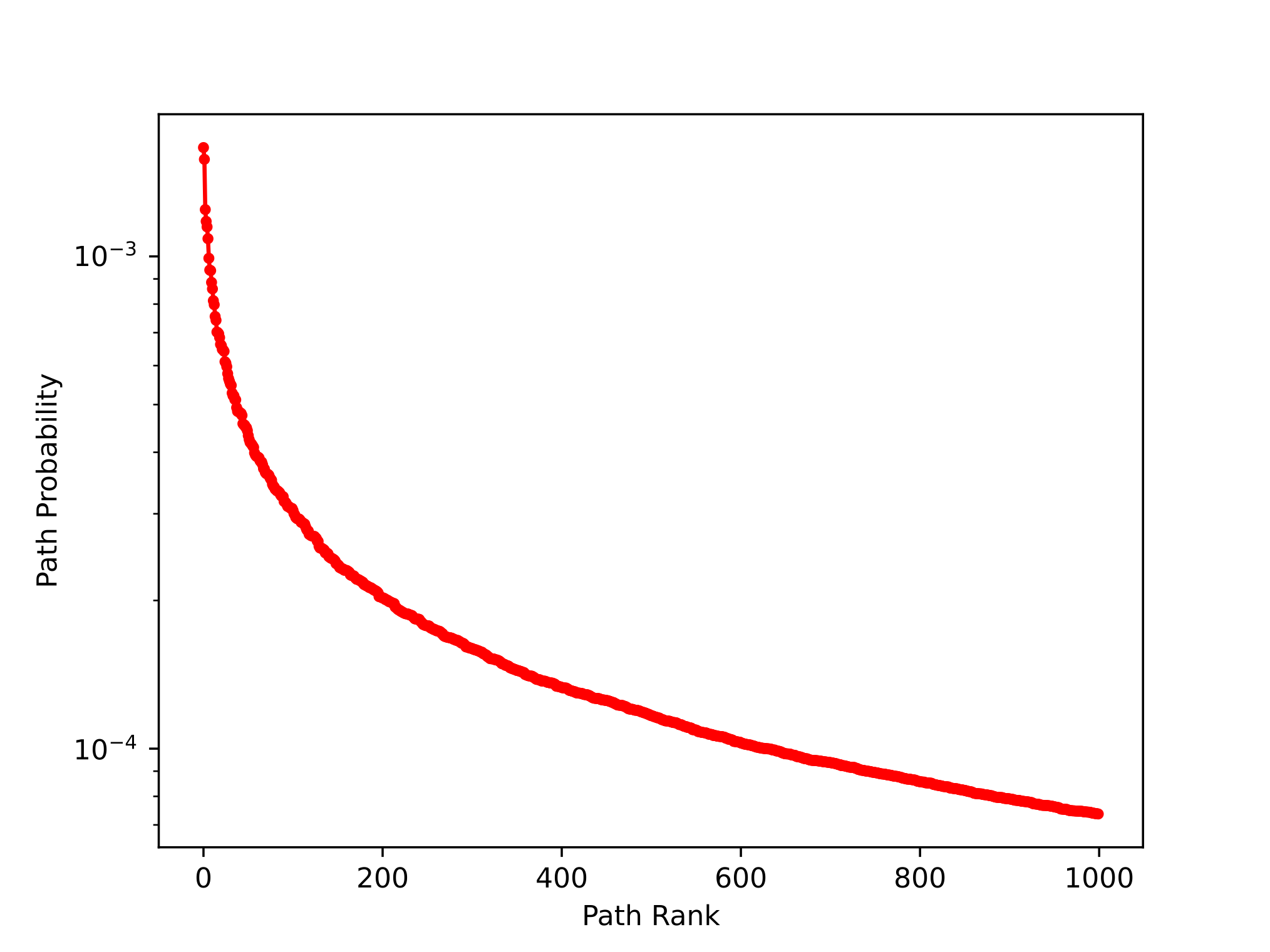 7.3 x 1011 paths!
56Fe —> 98Zr in i-process with T9 = 1 and nn = 1015 per cc
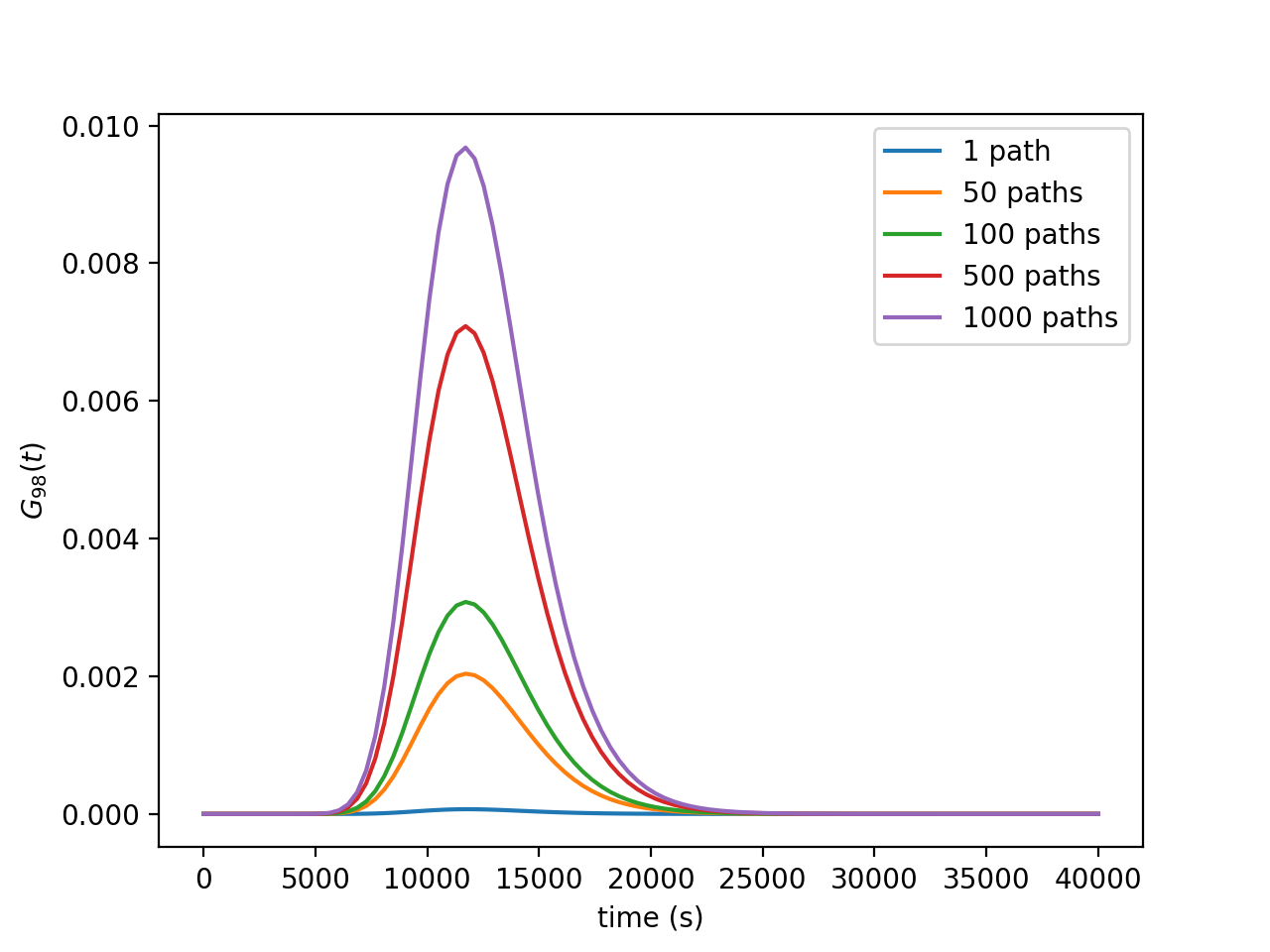 webnucleo.org
Goal: present a picture of the evolution of a class of reaction networks (linear DA networks) that may be helpful in identifying key reactions for nucleosynthesis processes or at least understand their governing role.
Four Requirements for Meaningful Nuclear Property Measurements (modified from The et al. 1998)
An appropriate astrophysical model of a process significant for nucleosynthesis.
An observable from that process, usually an abundance result that is either known or measurable.
The dependency of the value of the observable on the value of a nuclear property.
An experimental strategy for measuring that nuclear property, or at least of using measurable data to better calculate it.
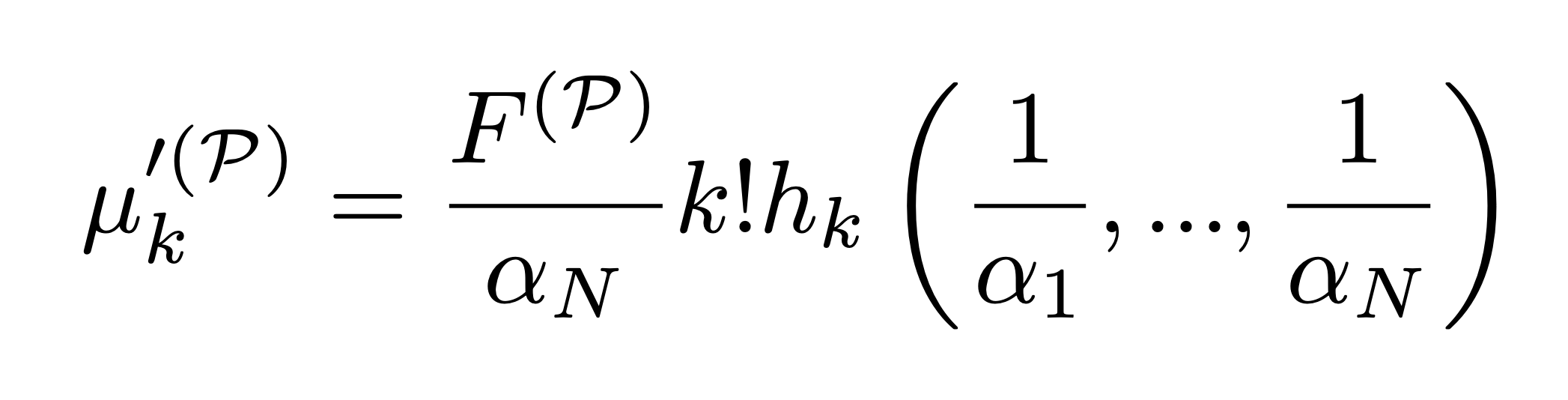 Raw moments:
Central moments:
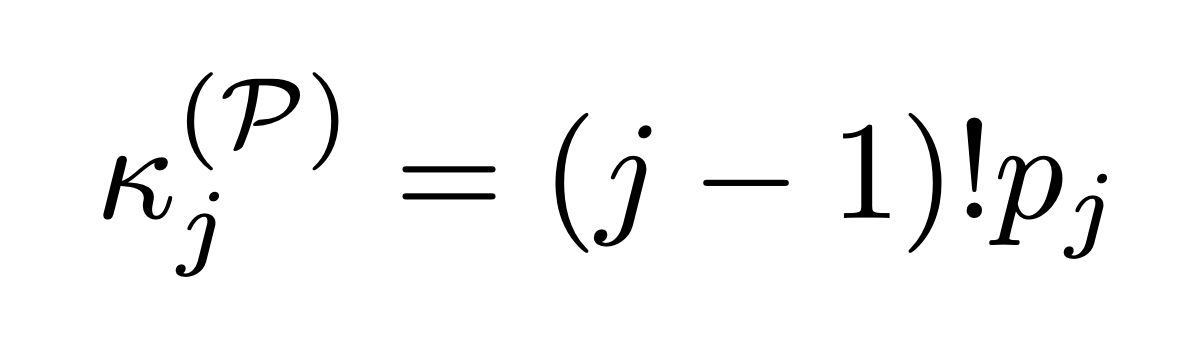 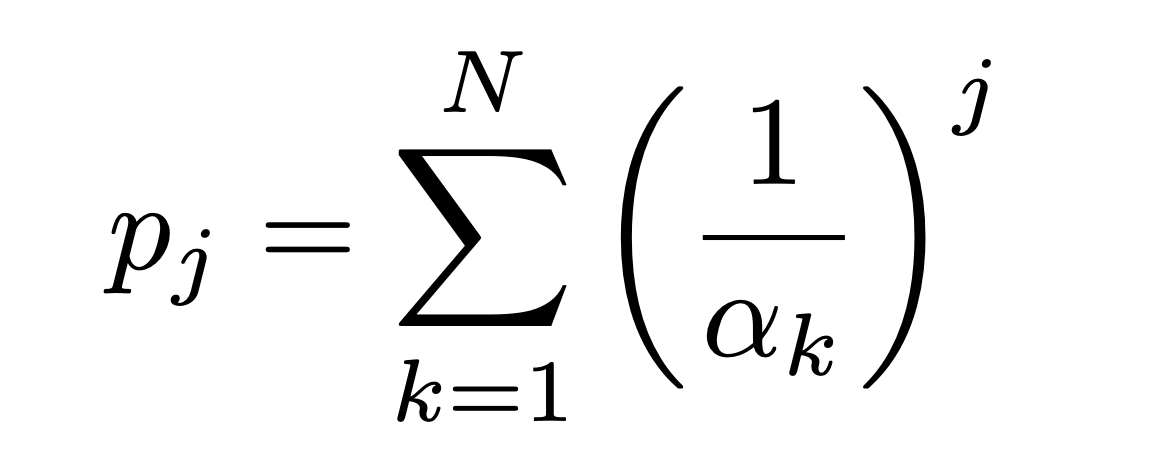 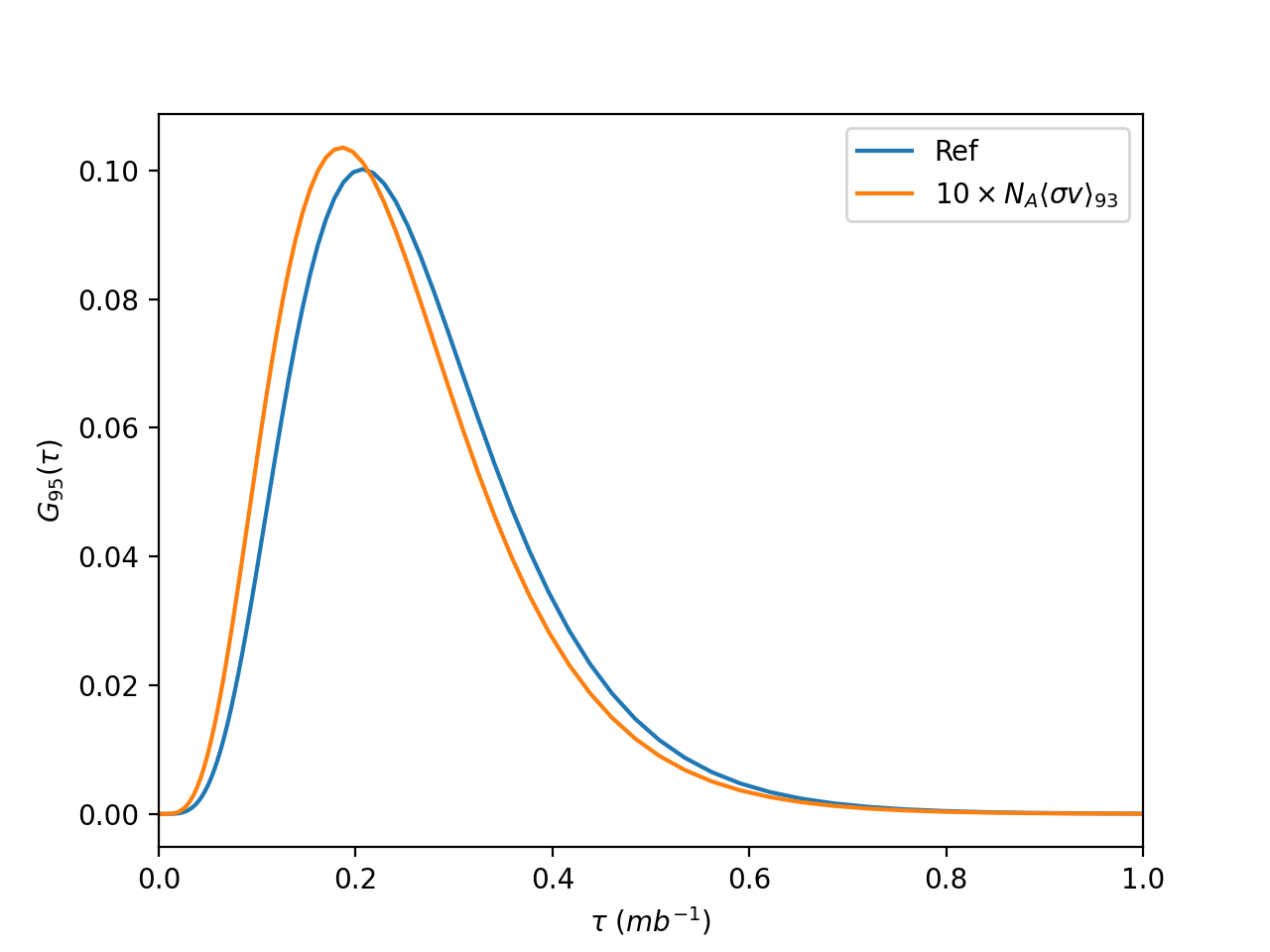 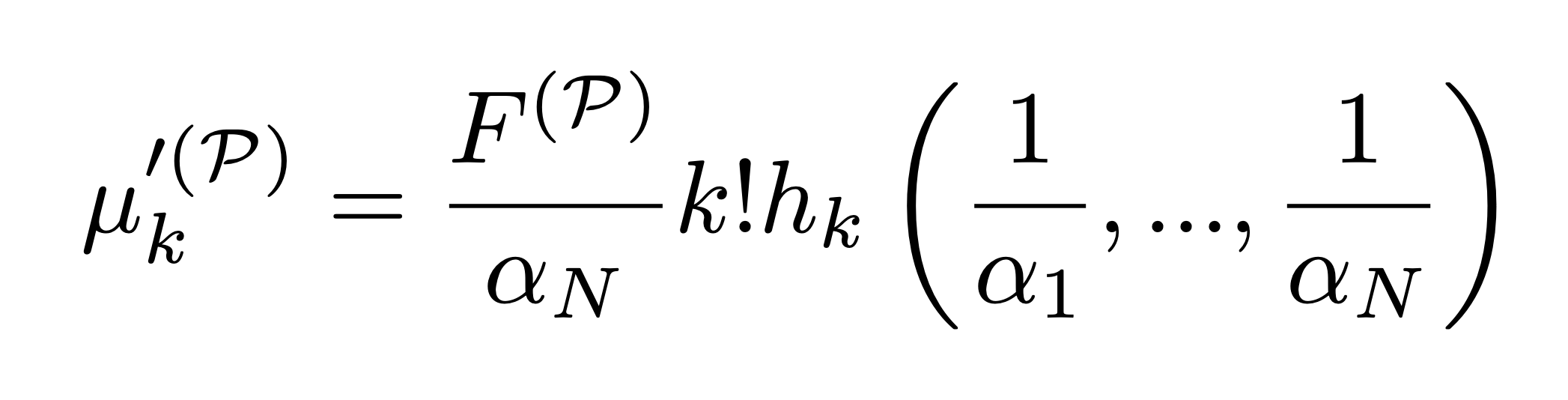